​
Shree Manibhai Virani & Smt. Navalben​
Virani Science College (autonomous)​
Reaccredited at the ‘A’ level by NAAC, ‘Star College’ funded by MST-DBT &  A College with ‘Potential for Excellence’ by UGC​
Yogidham Gurukul, Rajkot – 360005​
Prepared By:- Mendapara Deep R
En. No:- 19BIC027
Program:- B.Sc. industrial Chemistry
Sem.:- V
Company:- Amrutanjan
CONTENTS :-
INTRODUCTION

HISTORY

COMPANY PROFILE

VISION

4 P’S OF MARKETING

CONCLUSION
INTRODUCTION :-
Amrutanjan Healthcare Limited is an  Indian pharmaceutical company specialising
in Ayurvedic balm for headaches, cold and cough. It  was established by freedom-fighter Kasinadhuni  Nageswara Rao in Mumbai in 1893. Though it has  diversified its range of products, it is still renowned  for the Amrutanjan pain balm which is one of the  most widely used medicines for headaches all over  India.
HISTORY :-
Amrutanjan was established as a patent  medicine business in Mumbai in 1893 by K.  Nageswara Rao Pantulu who was a journalist, social  reformer and freedom fighter. The headquarters were  shifted to Chennai in 1914.Even today, the words  "Bombay" are inscribed along with Amrutanjan	on the  lid of its most well-known product, the pain balm.

In 1936, Amrutanjan became a public limited  company with the name Amrutanjan Limited.
Nageswara Rao popularised the balm by distributing it  free-of-cost at music concerts.
In 13 November 2007, the Company changed its name  from Amrutanjan Limited to Amrutanjan Healthcare  Limited and has ever since been known by that name.
COMPANY  PROFILE :-
VISION STATEMENT :-
Bring the Essence of Life to consumers  of the world through brands that have  perceptible and differentiating benefits  for all consumer age groups in different  product and service categories.
VALUES :-
Commitment towards interests of all Stakeholders-  customers, employees, Shareholders
and community
To achieve leadership position in all our businesses  We never compromise in our ethics and this is  reflected in all our actions
We strive to provide a culture that accepts new  ideas, embraces change and rejects  bureaucracy and small-mindedness
“Pure Healthy Essence” connotes a naturally  extracted essence with a deep action formula i.e.  effective and without
side effects. Pure Healthy Essence means a  pure, trusted natural extract derived from natural  products through
scientific research. Nature and science are combined
4 P’S OF MARKETING :-
Pain Management
Congestion Management
Health care Management
Food and Beverages
PAIN MANAGEMENT
CONGESTION MANAGEMENT
HEALTH CARE MANAGEMENT
FOOD AND BEVERAGES
Price :-
Product Name :Amrutanjan Pain Balm-45gm
MRP :Rs. 60.00
Product Name :	Amrutanjan Roll On
MRP: Rs 35.00
Product Name : Amrutanjan Body pain crème
MRP: Rs. 68.00
Product Name : Amrutanjan Joint Muscle Spray
MRP: Rs. 128.00
Product Name : Amrutanjan Xpert Dermal Ointment
MRP: Rs.45.00
Product Name : Kitchen Delights
MRP: Rs.75.00
Product Name : Fruitnik
MRP: Rs.52.00
Place :-
Amrutanjan products	are available in all medical  stores and pharmaceutical outlets all over the world.



Promotion :-
 Since Amrutanjan is a well known company it  is involves in the following promotional  activities,
Clip boards near medical shops
Television Advertising
CONCLUSION :-
I would like to conclude by telling that  “Amrutanjan” is nature and science combined to  give health and beauty. It emphasizes that  naturally extracted essence with deep action for  health works effectively and without side effects.  This pure, trusted extracts are derived from  natural products through scientific research.
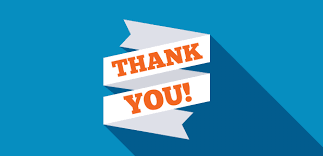